AM BEANO
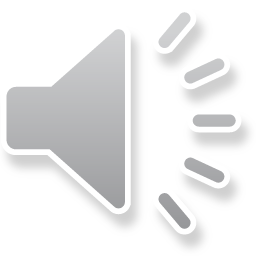 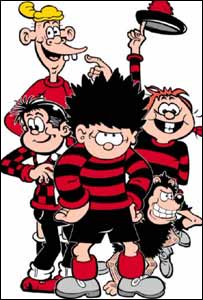 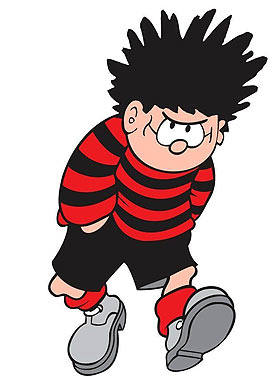 Is mise Dennis.
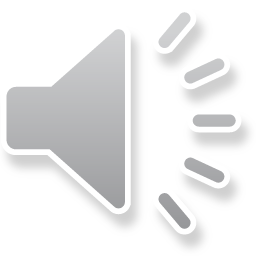 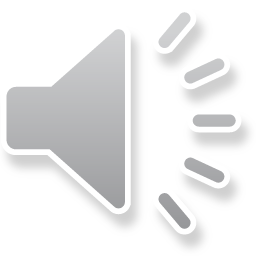 Tha mi deich.
Tha mi a’ fuireach ann am Baile Beano.
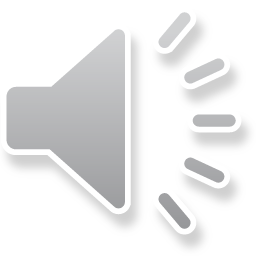 Chan eil mi modhail.
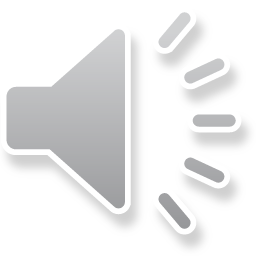 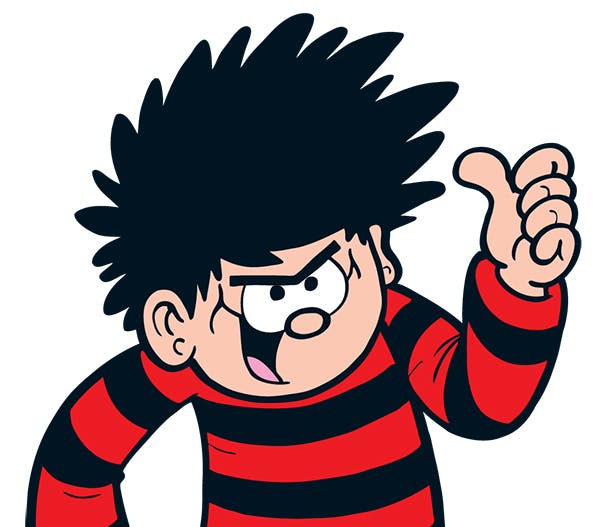 Tha falt dubh agus goirid orm.
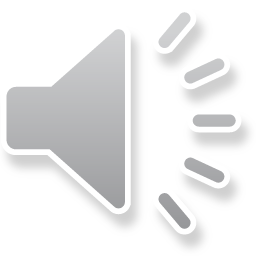 Tha geansaidh le striopan dearg agus dubh orm.
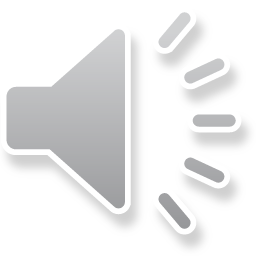 Tha briogais ghoirid dhubh orm.
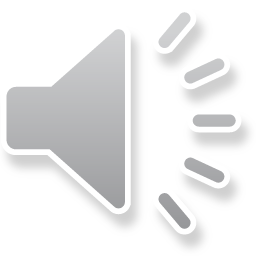 Tha piuthar agam.
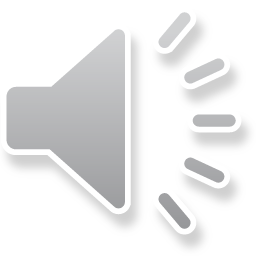 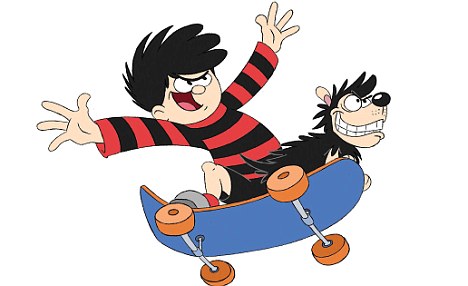 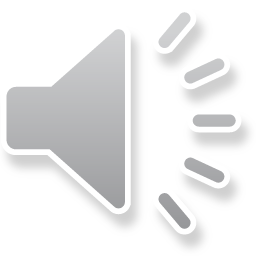 Tha cù agam.
‘S toigh leam a bhith 
a’ cluich air 
mo spèileabòrd.
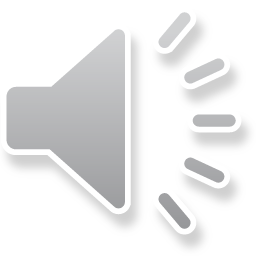 Is mise Gnasher.
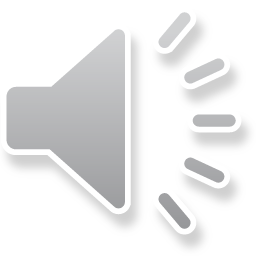 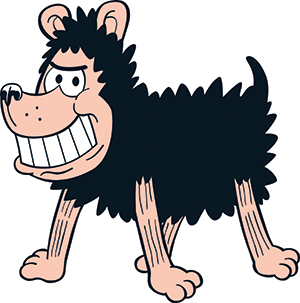 Tha mi trì.
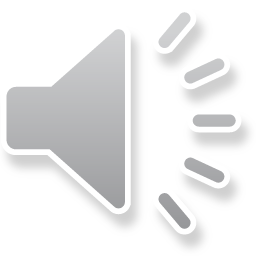 Tha mi a’fuireach ann am Baile Beano.
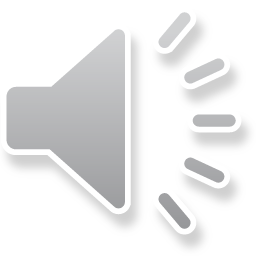 Tha bian dubh orm.
Chan eil mi modhail.
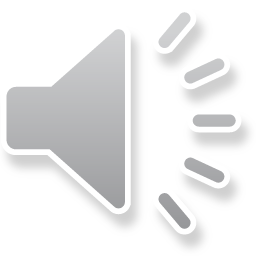 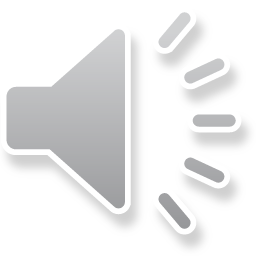 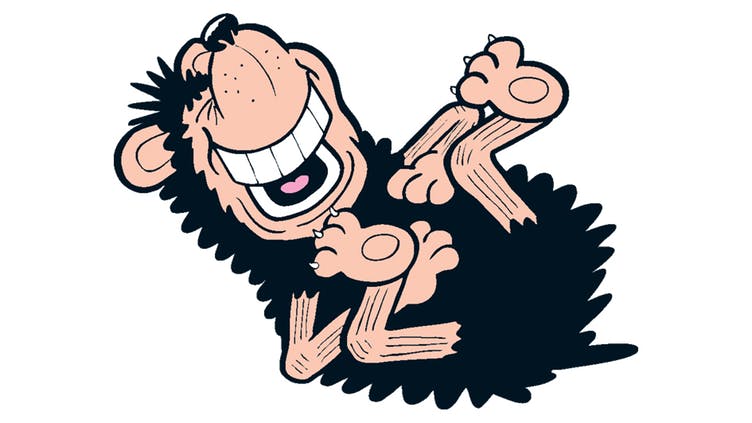 ‘S toigh leam a bhith a’ cluich le Dennis.
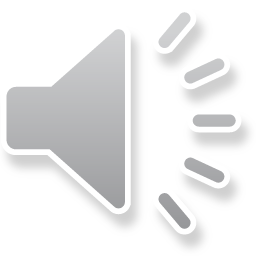 ‘S toigh leam a bhith a’ ruith.
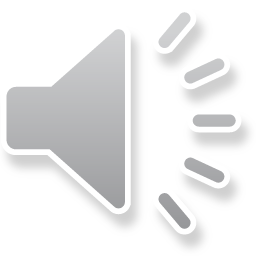 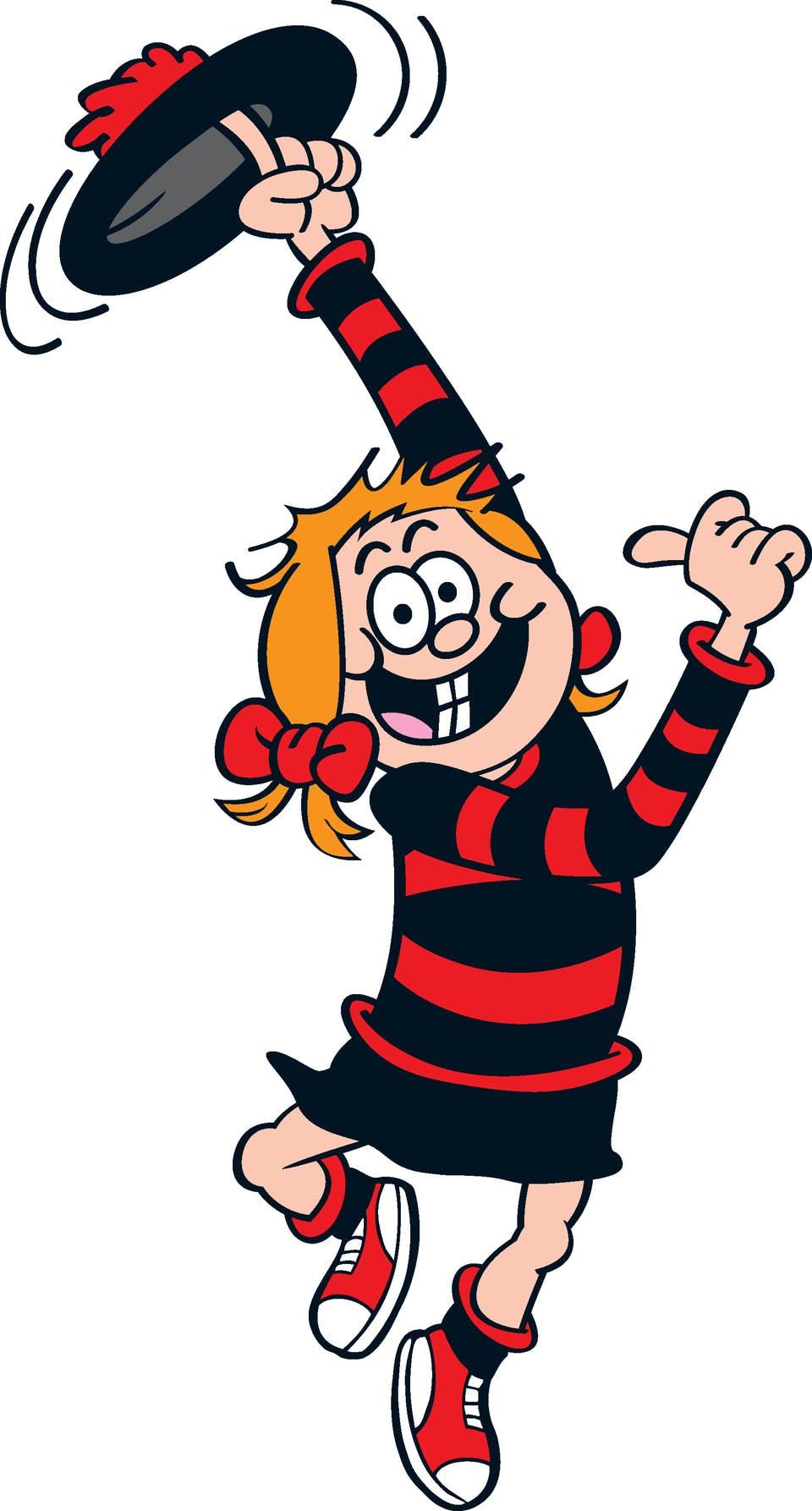 Is mise Minnie.
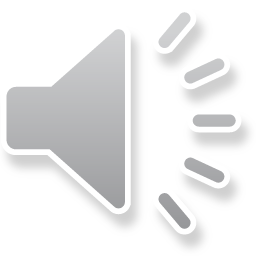 Tha mi deich.
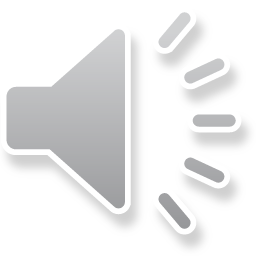 Tha mi a’ fuireach ann am Baile Beano.
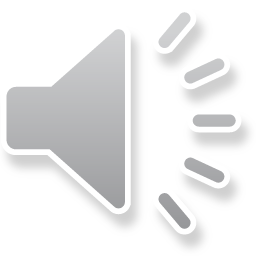 Chan eil mi modhail.
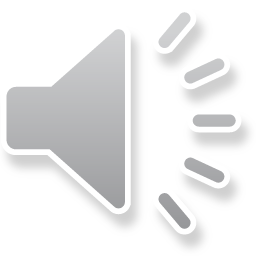 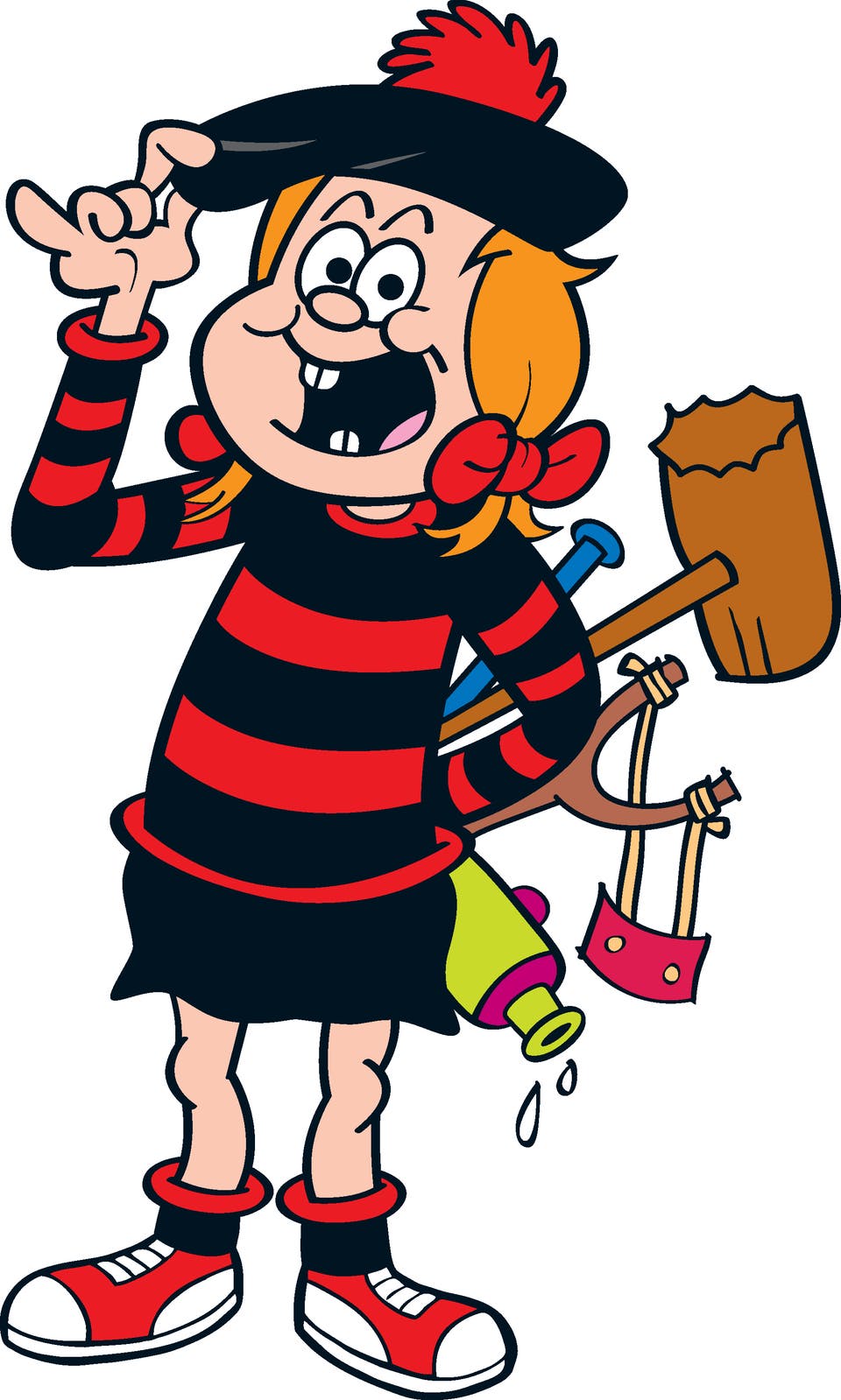 Tha ad orm.
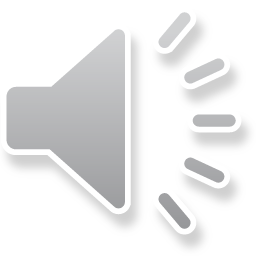 Tha geansaidh le striopan dearg agus dubh orm.
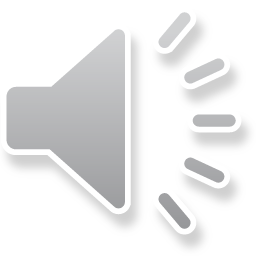 Tha sgiort dubh orm.
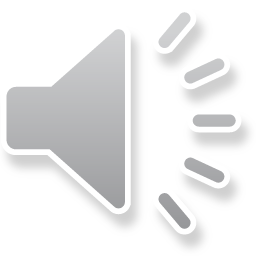 Tha falt ruadh orm.
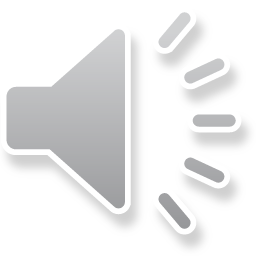 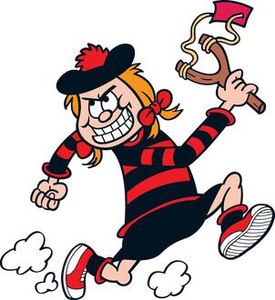 ‘S toigh leam iasg agus sliseagan.
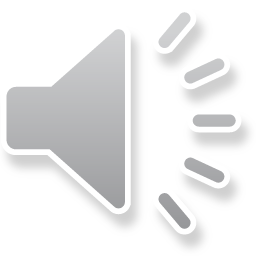 Tha cat agam.
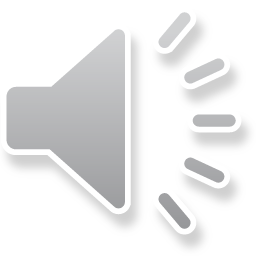 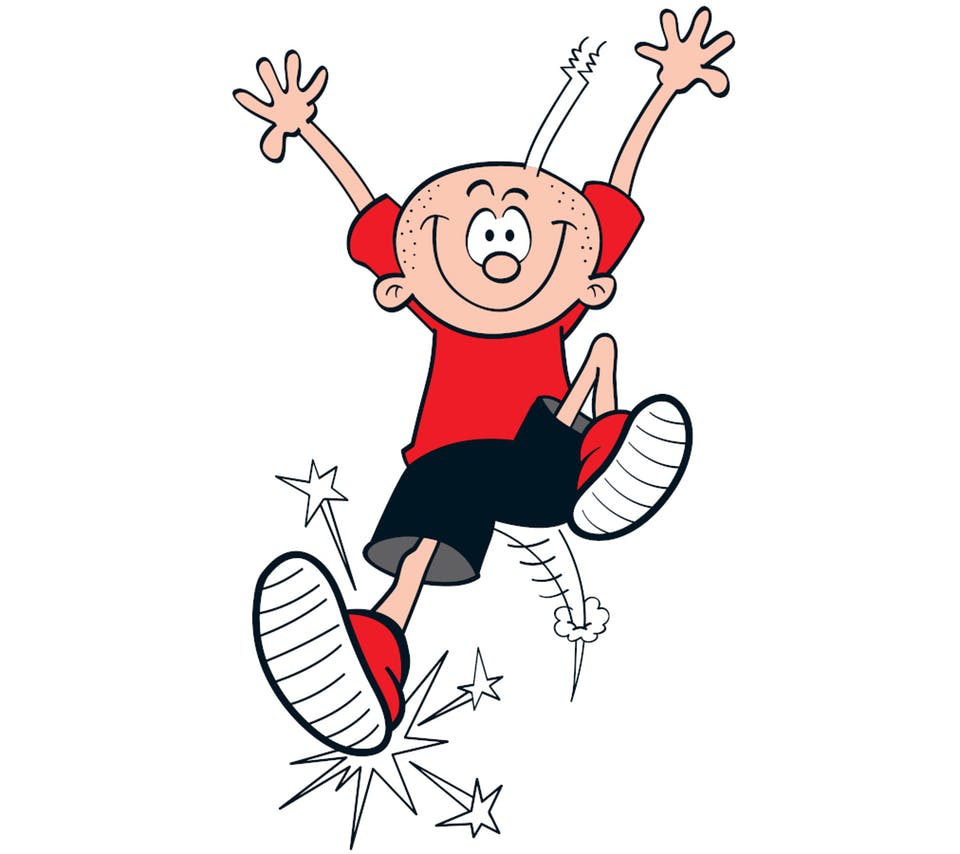 Is mise Billy.
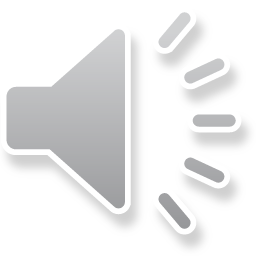 Tha mi a’ fuireach ann am Baile Beano.
Tha mi aon-deug.
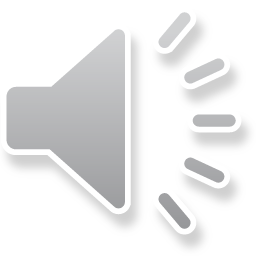 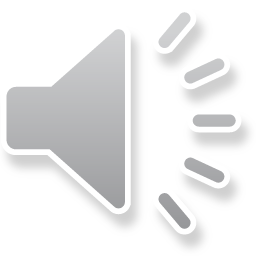 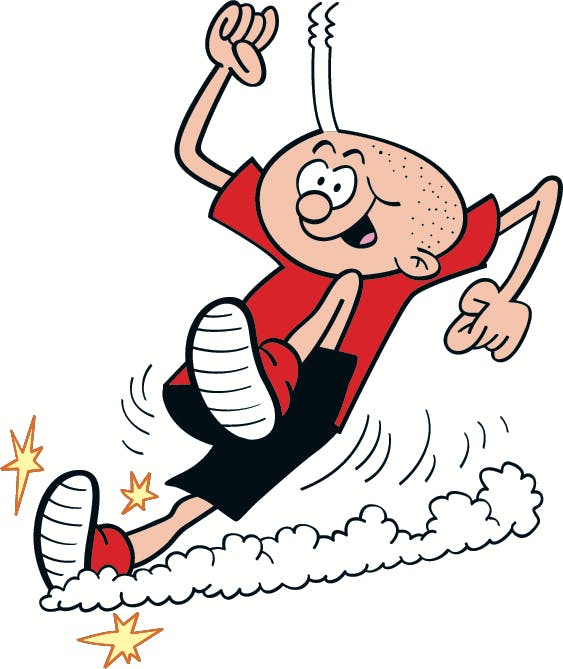 ‘S toigh leam a bhith a’ ruith.
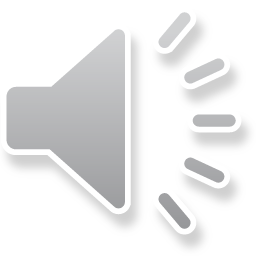 ‘S toigh leam fast food.
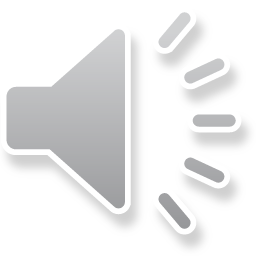 Tha mi ag iarraidh cù.
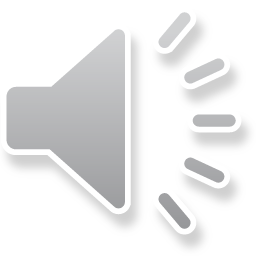 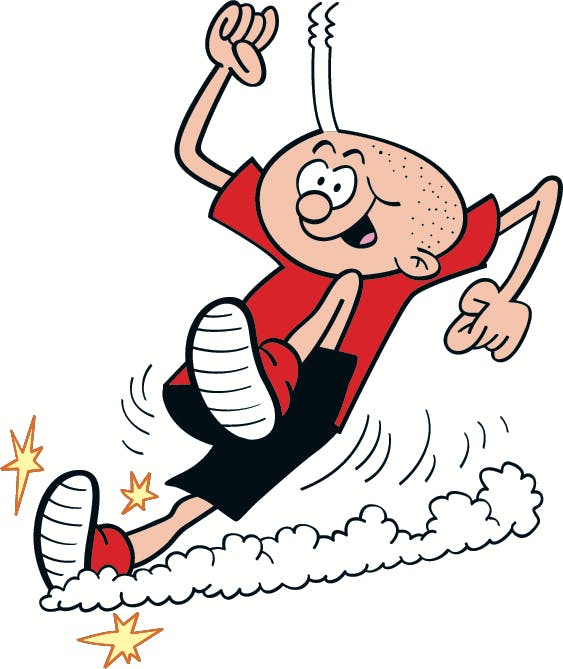 Tha lèine-t dhearg orm.
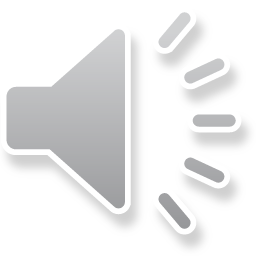 Tha briogais ghoirid dhubh orm.
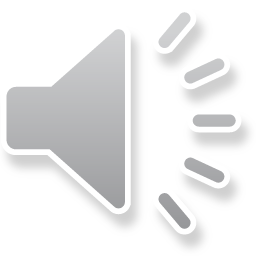 Chan eil falt orm.
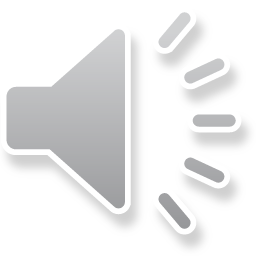 Is mise Roger.
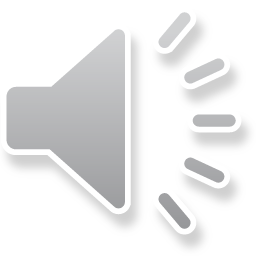 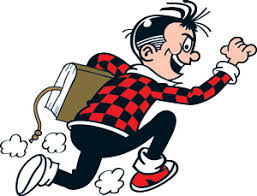 Tha mi deich.
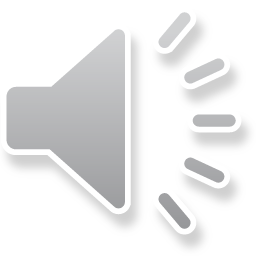 Tha mi a’ fuireach ann an Baile Beano.
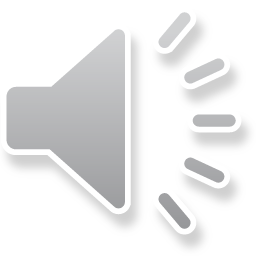 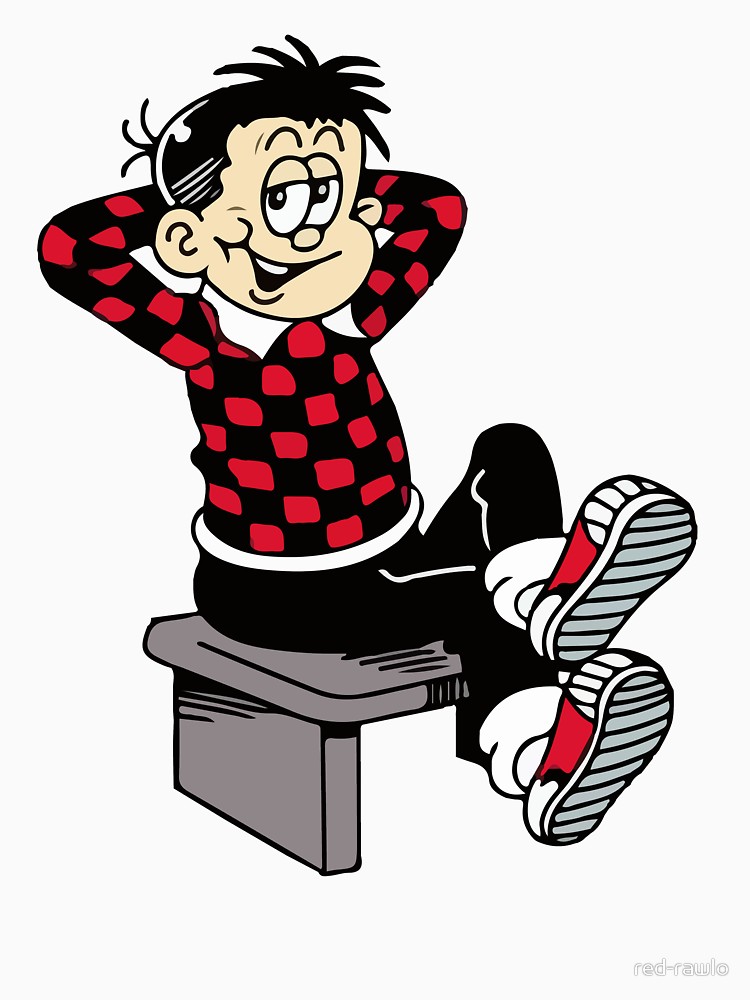 Tha geansaidh dubh agus dearg orm.
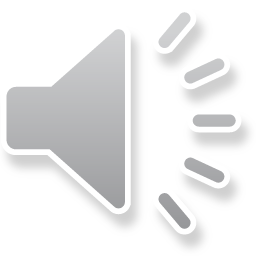 Tha mi leisg.
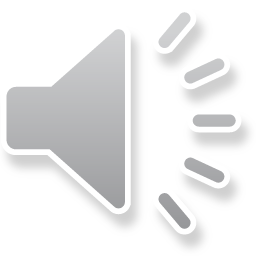 Chan eil bràthair no piuthar agam.
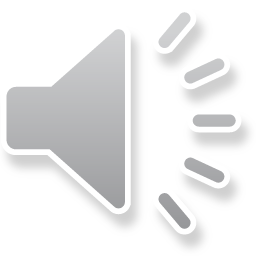 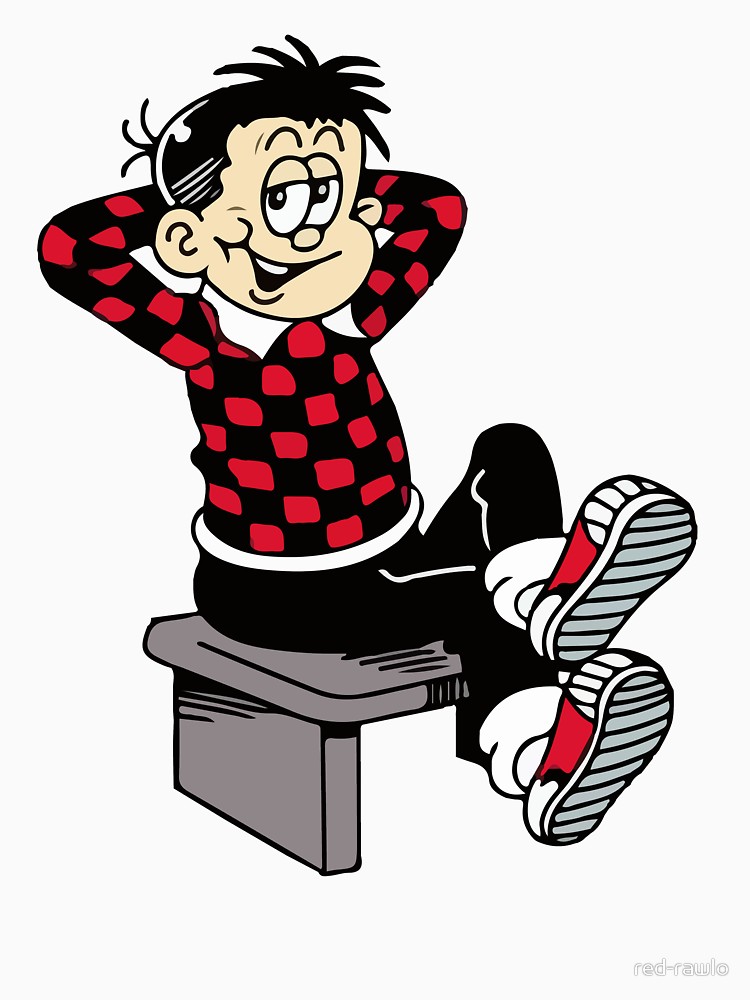 Chan eil peataichean agam.
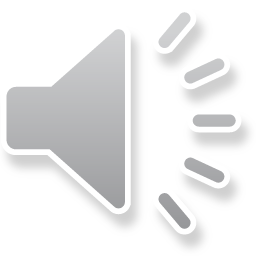 ‘S toigh leam mo uaireadair.
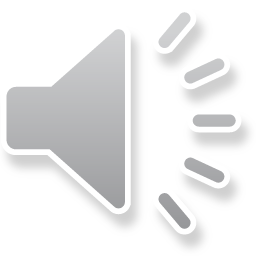 ‘S toigh leam reòiteag.
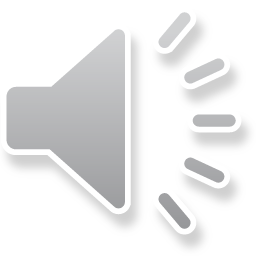 Is mise duine Banana ach is mise Eric Wimp cuideachd.
Tha mi fichead.
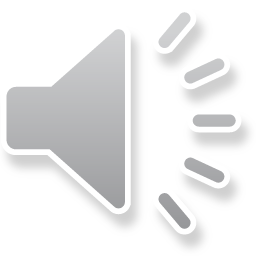 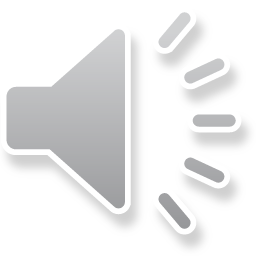 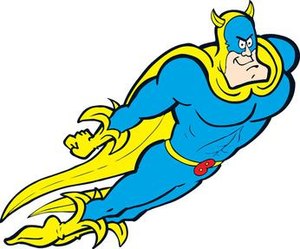 Tha mi a’ fuireach air Rathad Acacia.
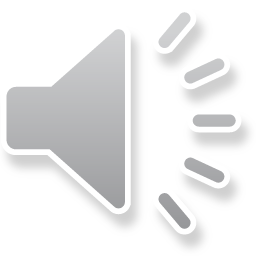 ‘S toigh leam banana.
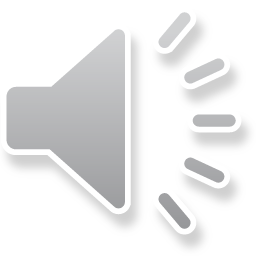 Tha eun agam.
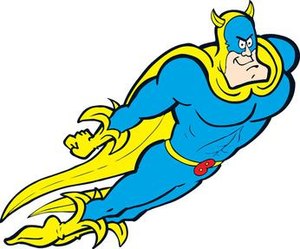 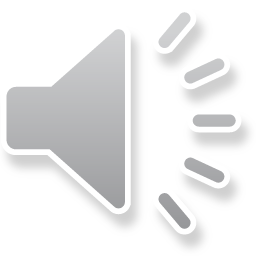 ‘S toigh leam a bhith a’ sgeith.
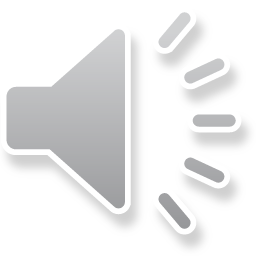